Сучасні тенденції вивчення мов глухих 
як інформаційно-комунікативного засобу 
у міжнародному проекті “Spreadthesign”
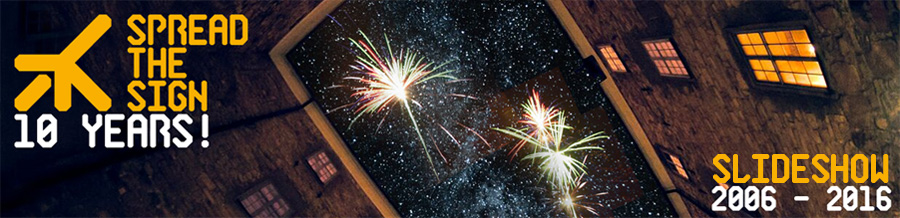 РУХ ДО ЄВРОПЕЙСЬКОЇ І СВІТОВОЇ СПІЛЬНОТИ,
                            РОЗШИРЕННЯ МІЖНАРОДНИХ ЗВ'ЯЗКІВ, 
                            ВИВЧЕННЯ КУЛЬТУРНО-ОСВІТНЬОГО ПРОЦЕСУ
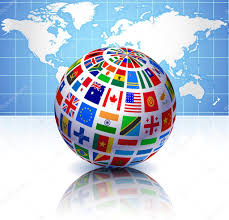 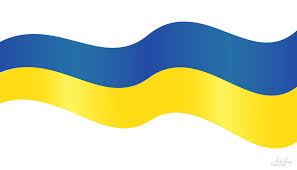 ВИЗНАННЯ І ЗАДОВОЛЕННЯ ПРАВ І СВОБОД НЕЧУЮЧИХ ЯК ЛІНГВАЛЬНИХ СПІЛЬНОТ, КОТРІ МАЮТЬ СВОЇ ЖЕСТОВІ МОВИ
Діяльність ООН, Ради Європи уможливили прийняття документів, які є значущими для розвитку і популяризації національних ЖМ
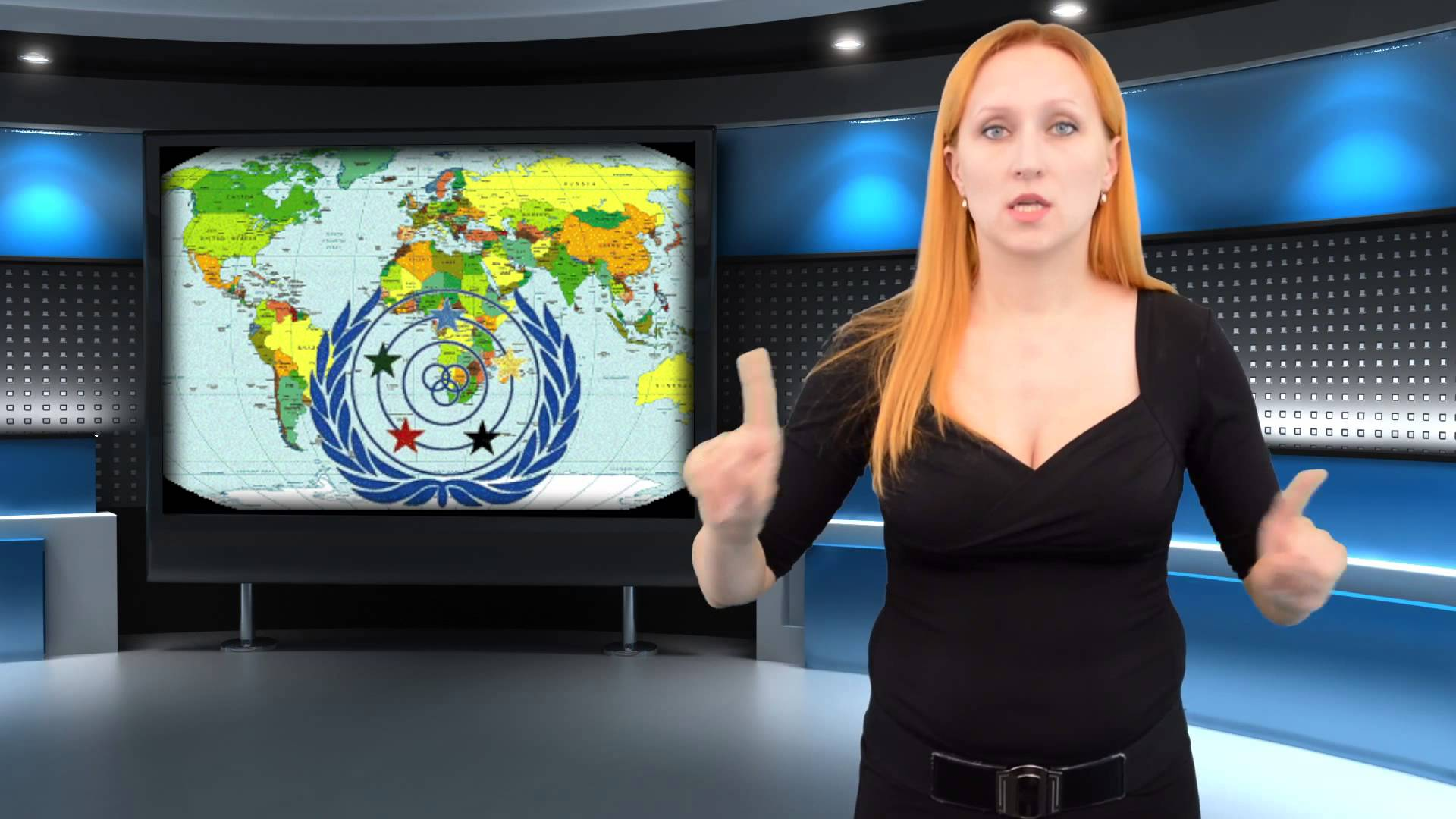 2003 СТАТУС НАЦІОНАЛЬНИХ ЖЕСТОВИХ МОВ
- частина культурного багатства Європи (європейського лінгвального і культурного спадку); 
- кожна жестова мова має власну культурну ідентичність;
- ЖМ - це повноцінний, природний засіб спілкування і навчання для людей з порушеннями слуху; 
- підтвердження важливості розроблення стратегії в державній політиці стосовно НЖМ, перекладу.  
    Ініціативи представлені у вигляді Загальноєвропейських Рекомендацій мовної освіти (2003).
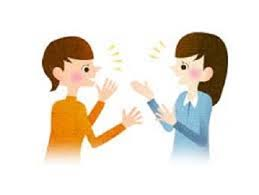 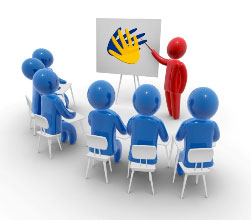 2005
аналітичний звіт про статус жестових мов країн Європи та американського континенту (33)
Австрія на 8 млн. - до 10 тис. глухих (2500 чол.), 2008 р. - НЖМ;
Бельгія на 10,5 млн. - 500 тис. гл. (50 тис. користуються як рідною), т-ва немає, три ЖМ: німецька, бельгійська, фр., 2003.
1.АЖМ — найпоширеніша (від 500 тис. до 2 млн.).
2. БЖМ — (до 500 тис. осіб).
3. ФЖМ — (до 300 тис. осіб). Марсельська ЖМ, люнська ЖМ
.
    2006 р.                                                           3 європейські команди
 2008 р.                           
2013 р.            8 тис. жестів
2016 р.        15 тис. жестів
2017 р.                                                        +12 європейських команд
2018 р.             1 тис. жестів                        35 команд  світу
МІЖНАРОДНИЙ ПРОЕКТ ІМЕНІ ЛЕОНАРДО ДА ВІНЧІ – 
“SPREADTHESIGN” (HTTPS://WWW.SPREADTHESIGN.COM/UA)
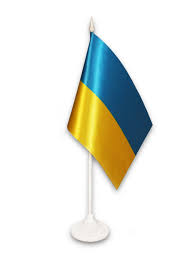 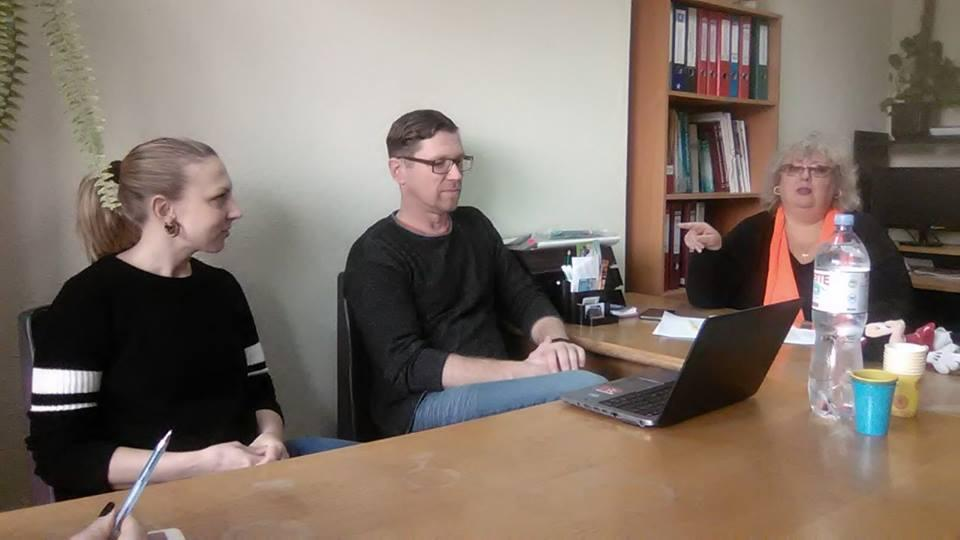 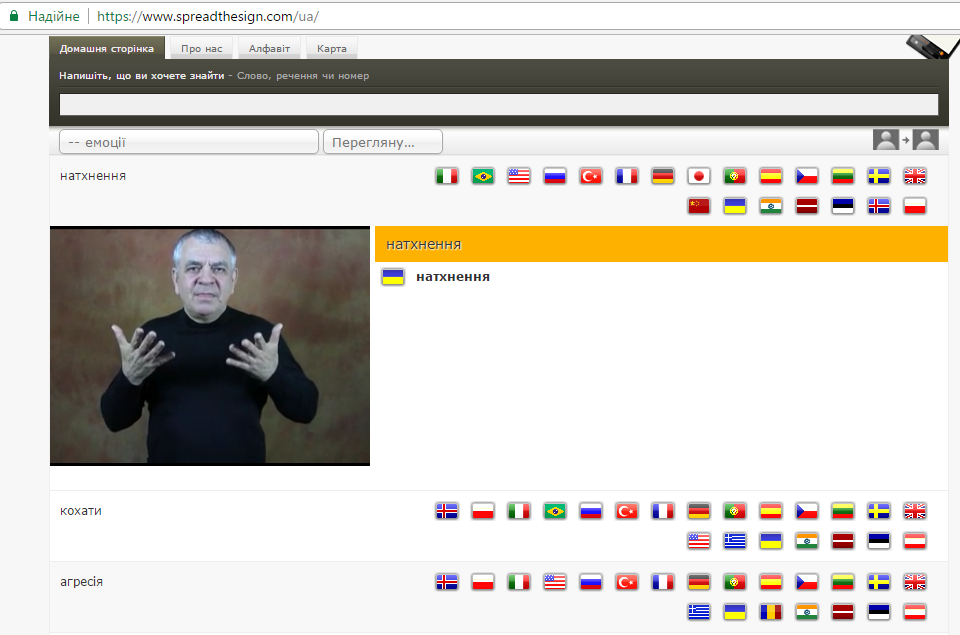 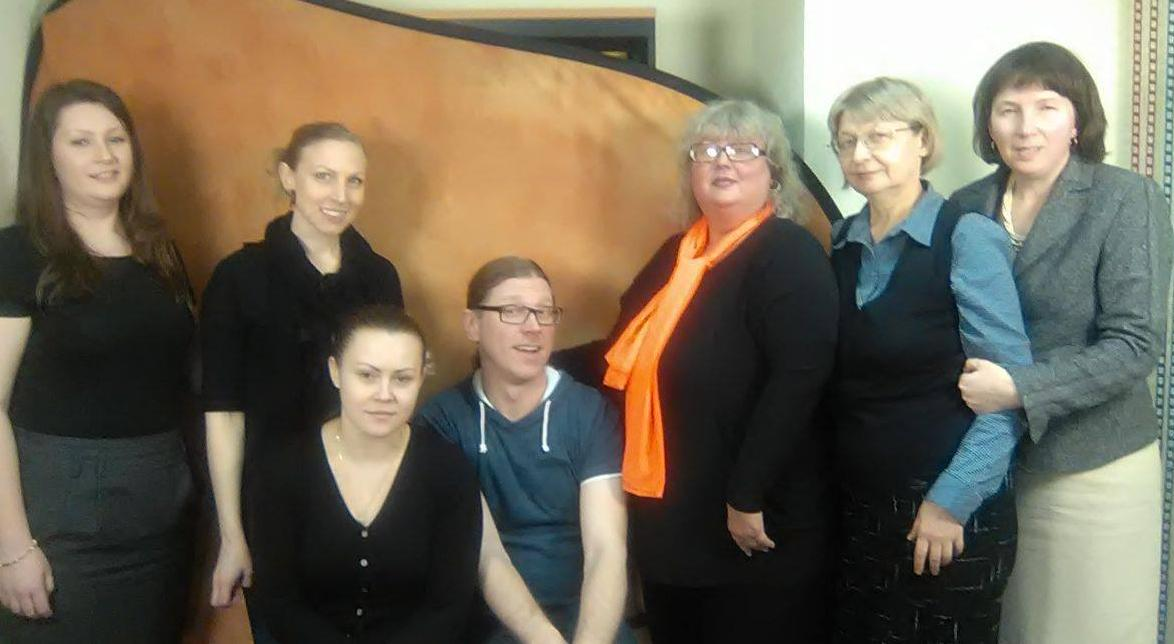 Резиденція мера Донкастера
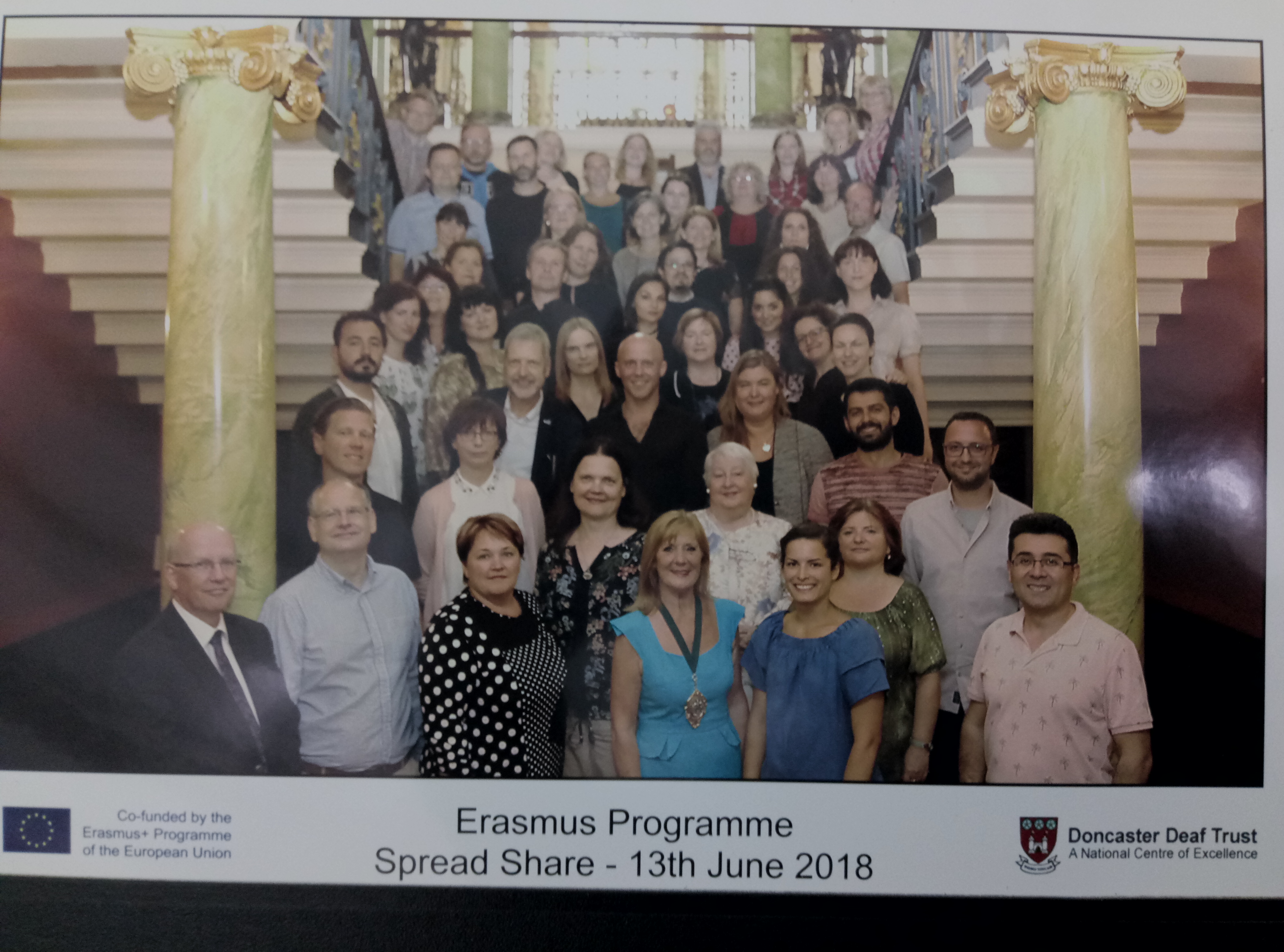 2018 Донсастер 
(школа для глухих)
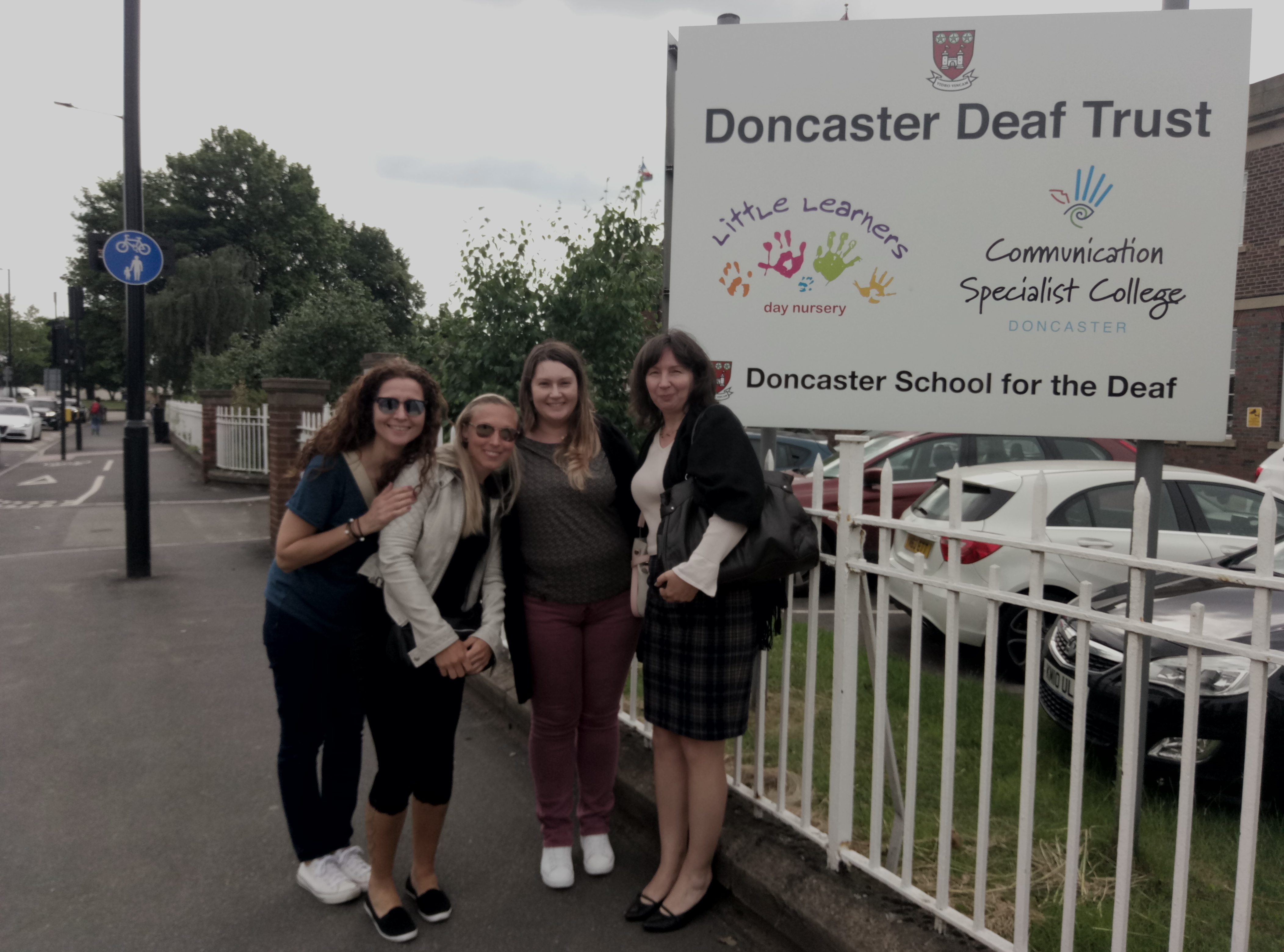 2018 Донкастер
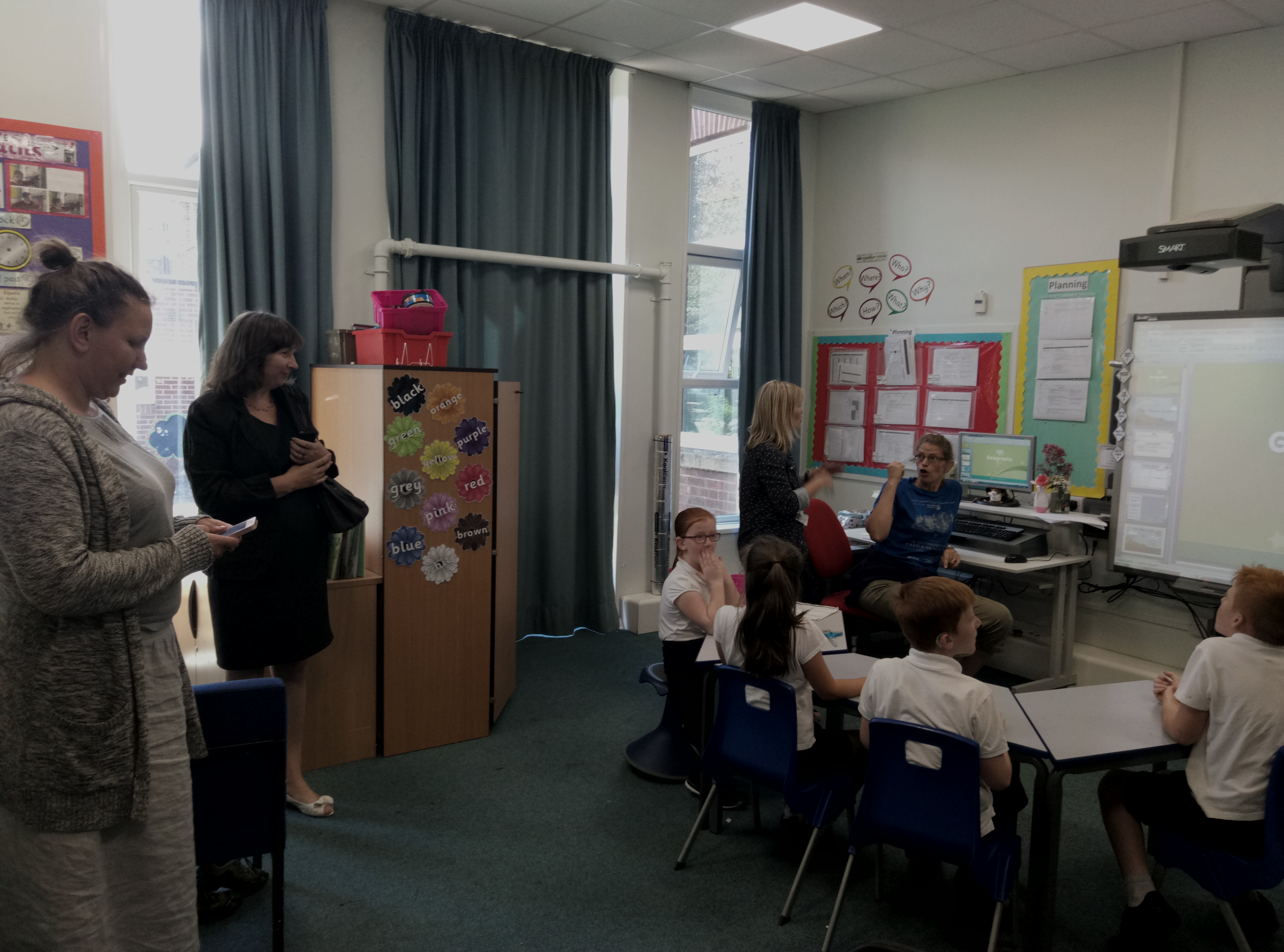 2018 школа для глухих
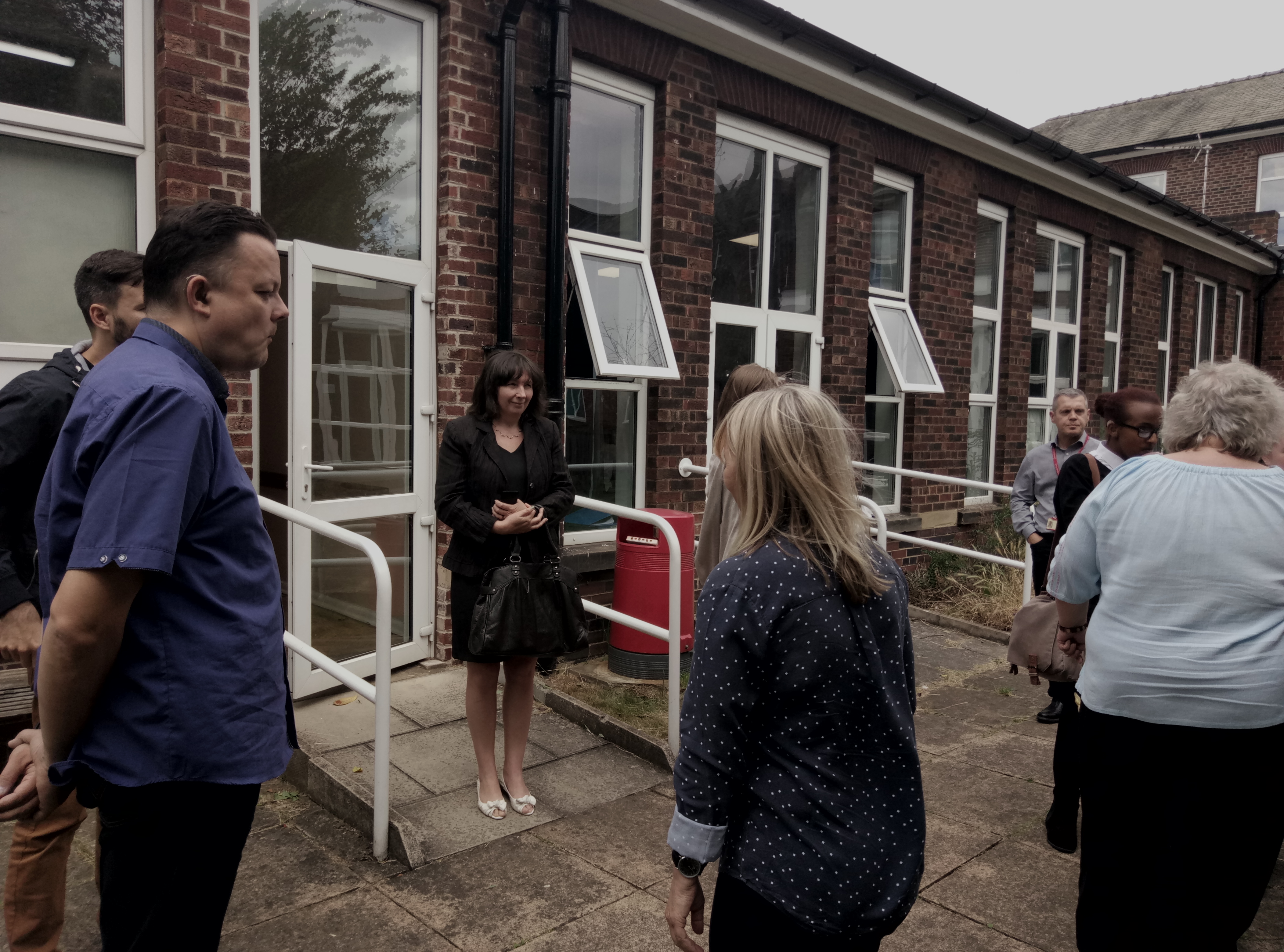 2018 Донкастер 
(обговорення проекту)
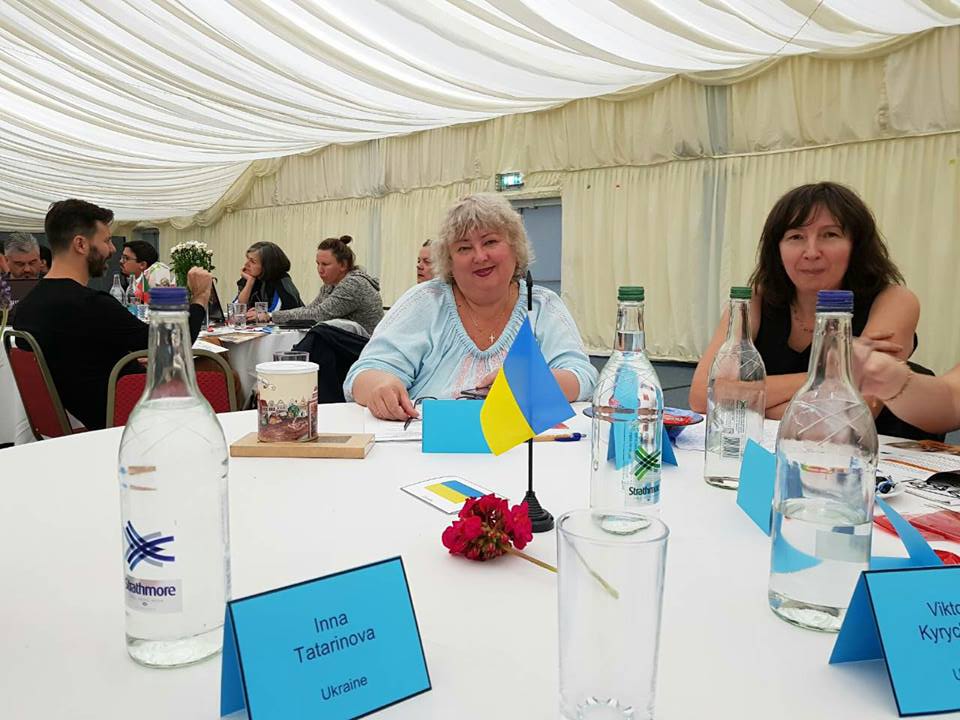 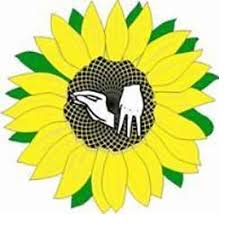 2018
на міжнародному сайті https://www.spreadthesign.com/ua/
маємо офіційне представлення – української жестової мови. 
       Це вагомий внесок у культурну і самобутню спадщину національних жестових мов Євросоюзу і світу. 
 Цей інформаційний ресурс є корисним в освітньому процесі нечуючих, може використовуватися з метою поліпшення ЗУН жестомовної КК та підвищення усвідомленої мотивації до опанування як УЖМ, так інших національних жестових мов.
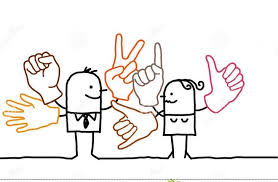 КОРИСНІ РЕСУРСИ:
1. Участь української команди у міжнародному проекті "Spreadthesign" м. Донкастер Велика Британія. Режим доступу https://www.facebook.com/photo.
2. Kulbida S. (2017) Тhe Steps Ukrainian science in the Study and popularization the Ukrainian Sign Language / Svіtlana Kulbida / Іssues of upbringing and teaching in the context of modern conditions of objective complication of the person’s social adaptation processes. – Peer-reviewed materials digest (collective monograph) published following the results of the CXXXVIII International Research and Practice Conference and I stage of the Championship in Psychlogy and Educational sciences (London, February 9 - February 15, 2017). - S. 26 – 28. Режим доступу  http://lib.iitta.gov.ua/706729/
3. Кульбіда, С.В. (2017) Статус національних жестових мов і включення української жестової мови у сім'ю жестових мов Європи. С. Кульбіда. «Особлива дитина: навчання і виховання», 2017. № 3. стор. 21-30.
4. Розширення і активізація міжнародного співробітництва “Швеція — Україна”. Світлана Кульбіда.- лютий 2017. - сайт ОНП. - Режим доступу  http://onp.ucoz.ua
5. Кульбіда, С. В. Сучасні тенденції використання УЖМ в контексті реалізації прав глухих. Науково-практична конференція за міжнародною участю на тему: “Формування публічної служби, чутливої до людини з особливими потребами: цифрові технології”, 10.11.2017, м. Київ, Україна. Режим доступу: http://lib.iitta.gov.ua 708729
6. сайт “Spreadthesign”.